Phase 3er
fern
kerb
ponger
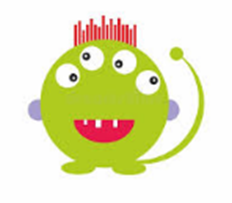 stern
summer
zicker
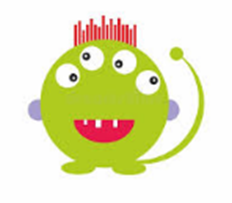 nowder
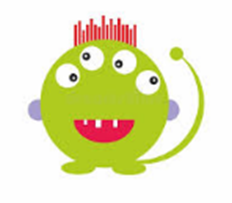 under
term
terg
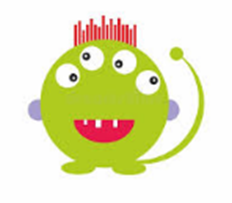 herb
jern
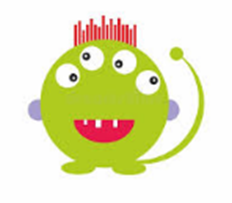 plizzer
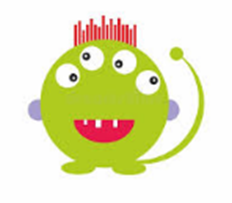 internet
cluster
frinter
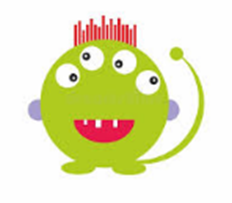 twister
boxer
herks
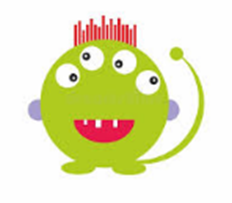 frerb
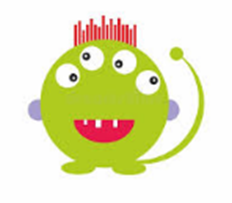 rocker
never
shebber
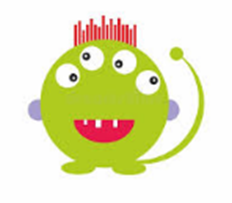 bigger
pepper
river
butter
flower
boiler
permit
vermin
sister
flicker
tender
cracker
filter
silver
sticker
thunder
freezer
insert
slither
toaster
hairdresser
internet
cluster
twister
September
thunderstorm
higher
toaster
corner
sunflower
power
burger
hairdresser
powerpoint
clearer